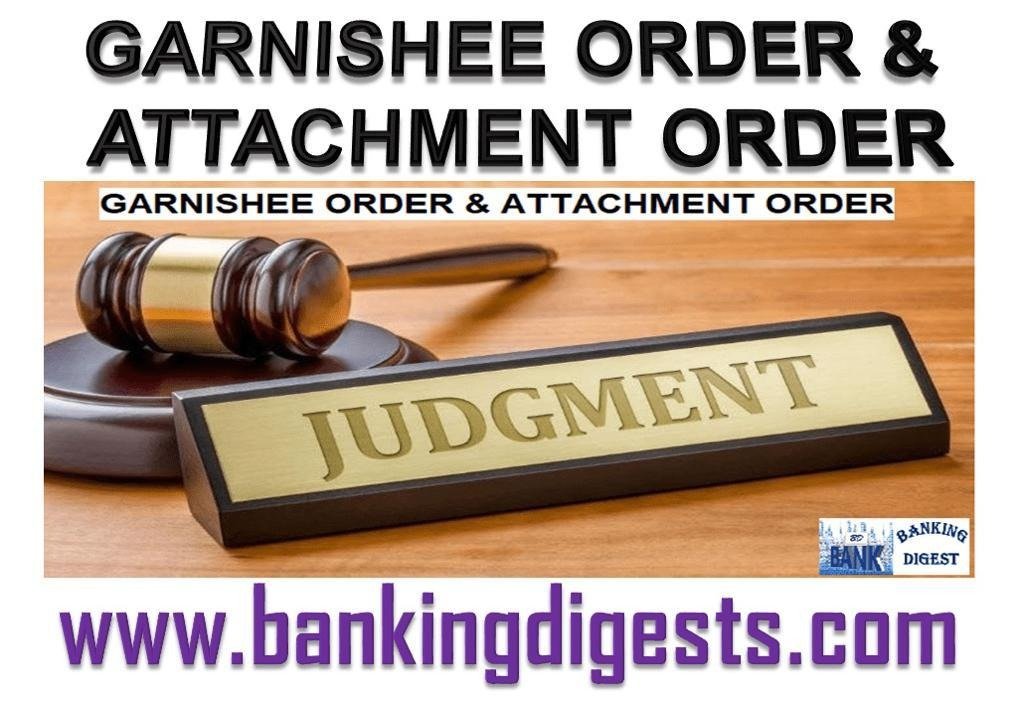 GARNISHEE ORDER & ATTACHMENT ORDER
GARNISHEE ORDER
A Garnishee Order is an order issued by court under provisions of Order 21, Rule 46 of the Code of Civil Procedure, 1908. 
The concept of ‘Garnishment’ has been introduced in civil procedure code by the amendment Act, 1976 and is a remarkable piece of legislation. 
This term has been derived from the French word ‘garnir‘ which means to warn or to prepare.
GARNISHEE ORDER
In simple words the garnishee is the person who is liable to pay a debt to a debt to judgment debtor or to deliver any movable property to him. 
Besides Judgment Debtor and decree Holder, Garnishee is a third person in whose hands debt of the judgment debtor is kept.
GARNISHEE ORDER
Garnishee Order is an order passed by an executing court directing or ordering a garnishee not to pay money to judgment debtor since the latter is indebted to the garnisher (decree holder). 
It is an Order of the court to attach money or Goods belonging to the judgment debtor in the hands of a third person.
HOW A GARNISHEE ORDER WORKS?
A default judgement is usually obtained by a creditor either when a debt has gone unpaid, you haven’t been able to come to any agreement with the creditor about repaying the debt, or other alternative debt collection avenues have been exhausted. 
If a garnishee order is made against you, then your bank, financial institution, or employer will likely be notified rather than you.
HOW A GARNISHEE ORDER WORKS?
The payment made by the garnishee into the court pursuant to the notice shall be treated as a valid discharge to him as against the judgment debtor. 
The court may direct that such amount may be paid to the decree holder towards the satisfaction of the decree and costs of the execution.
FEATURES OF THE GARNISHEE ORDER
The bank upon whom the order is served is called Garnishee. The depositor who owes money to another person is called judgement debtor. Features of the Garnishee Order are as under;
Garnishee Order applies to existing debts as also debts accruing due i.e. SB/CD, RD/FD Accounts.
Garnishee Order applies only to those accounts of Judgement Debtor which have credit balance.
FEATURES OF THE GARNISHEE ORDER
The relationship between bank and judgement debtor is of debtor and creditor. 
Bank is the debtor of Judgement Debtor who is a creditor of the bank.
Garnishee Order does not apply to money deposited subsequent to receipt of Garnishee Order. 
It also does not apply to cheques sent for collection but yet to be realized. 
But if credit was allowed in the account before realization with power to withdraw to customer, Garnishee order will be applicable on this amount.
FEATURES OF THE GARNISHEE ORDER
Garnishee Order does not apply to unutilized portion of overdraft or cash credit account of the borrower as no debt is due to judgement debtor. 
For example, if limit is Rs 4 crore and outstanding is debit Rs 3 crore, Garnishee order is not applicable on the balance Rs 1 crore.
Bank can exercise right of set off before applying Garnishee Order.
Garnishee Order is applicable only if both debts are in same right and same capacity.
FEATURES OF THE GARNISHEE ORDER
Garnishee Order issued in a single name does not apply to accounts in the joint names of judgement debtor with another person(s). 
But if Garnishee Order is issued in joint names, it will apply to individual accounts also of the same debtors. 
When Garnishee Order is in the name of a partner it will not apply to partnership account but when Garnishee Order is in the name of firm, accounts of individual partners are covered.
FEATURES OF THE GARNISHEE ORDER
If amount is not specified in the order, then it will be applicable on the entire balance in the account. However, if it is for specific amount, the cheques can be paid from the balance available after setting aside the amount as mentioned in the Garnishee Order.
Not applicable on fixed deposits taken as security for some loan.
If loan given against fixed deposits, applicable on the amount after adjusting the loan.
PROCEEDINGS OF THE GARNISHEE ORDER
Where neither the garnishee makes the payment into the court, as ordered, nor appears and shows any cause in answer to the notice, the court may order the garnishee to comply with such notice as if such order were a decree against him. 
The costs of the garnishee proceedings are at the discretion of the court. 
Orders passed in garnishee proceedings are appealable as Decrees.
ATTACHMENT ORDERS
Income Tax Authorities Issue Attachment Orders in terms of Section 226(3) of Income Tax Act, 1961. On receipt of this order, banker is required to remit the desired amount to income tax authorities. An Attachment Order without mentioning the amount is not a valid order.
Attachment Order is different from Garnishee order in following respects:
Attachment order applies to money deposited in the account after receipt of order also till it is fully satisfied whereas Garnishee order does not apply to subsequent deposits.
ATTACHMENT ORDERS
Attachment Order in single name applies to joint accounts also proportionately unless the contrary is proved whereas Garnishee order in single name does not apply to joint accounts. However, right of set off is available to bank before applying the order.
In case banker fails to comply with Attachment Order, it will be liable for the amount of order and deemed as an assesses in default.
When both Garnishee Order and Attachment Order are received simultaneously, priority should be given to Attachment Order.
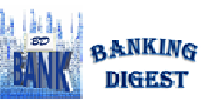 BE A SMART BANKER
For updated Banking Knowledge visit my Website 
www.bankingdigests.com
                  Banking Digest by Abinash Mandilwar
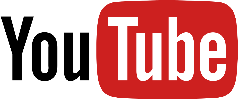 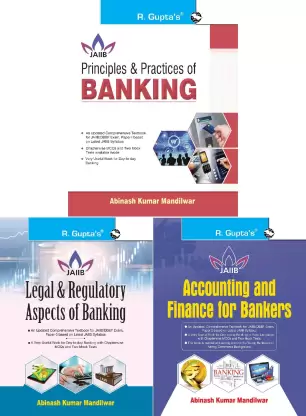 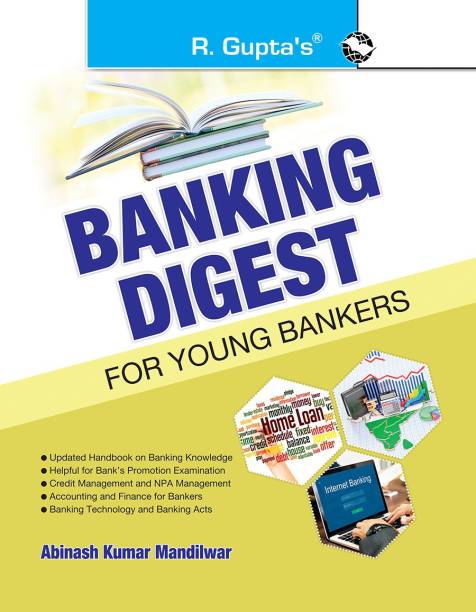 Update your Banking knowledge with my books available on all online and offline book stores
THANK YOU